Witamy w Gimnazjum Publicznym im. Romana Czerneckiego                   w Słupi
W roku szkolnym 2012/2013
Uroczyste rozpoczęcie roku szkolnego 2012/2013
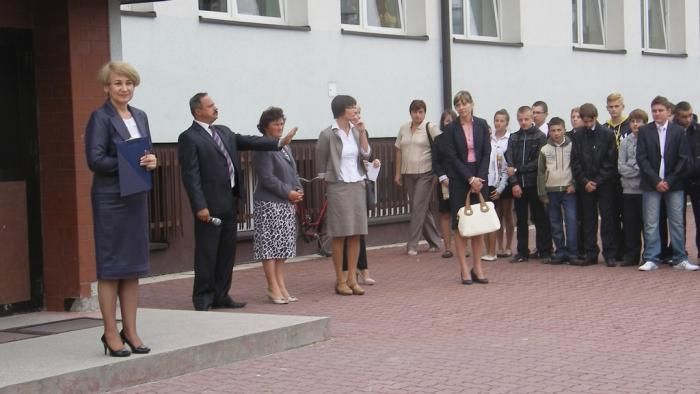 Na uroczystości zaszczycili nas swoją obecnością przedstawiciele Edukacyjnej Fundacji Czerneckich.                                                         Koordynator i Przyjaciel Gimnazjum Marek Michalewski                                       i syn założyciela fundacji Igor Czernecki.
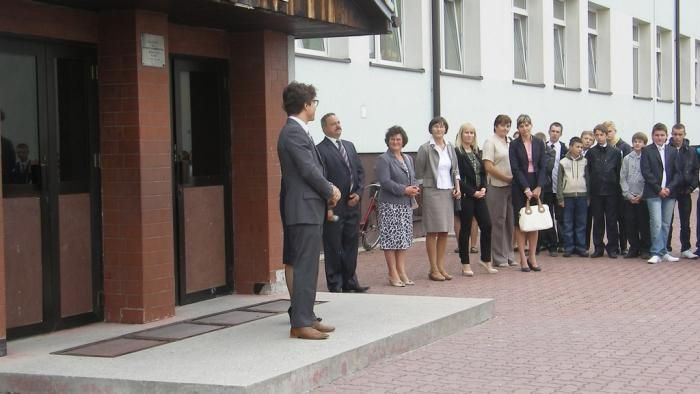 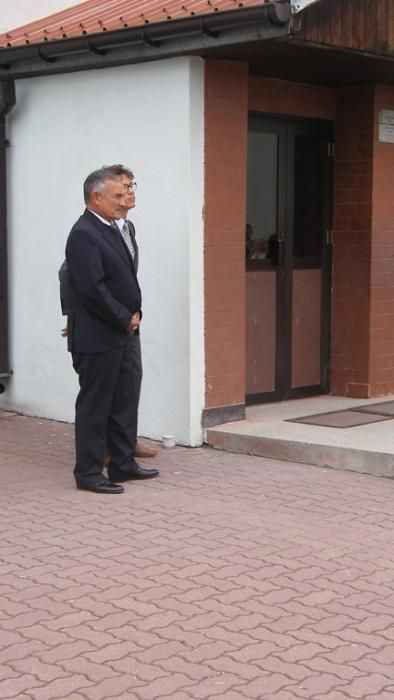 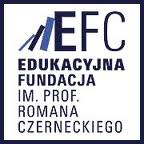 Zajęcia integracyjne                                     w klasach pierwszych
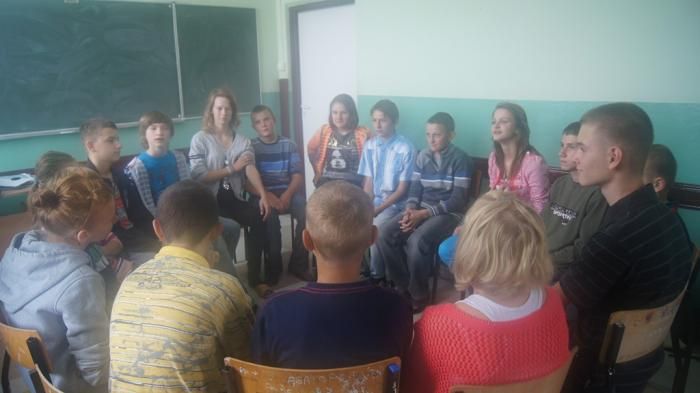 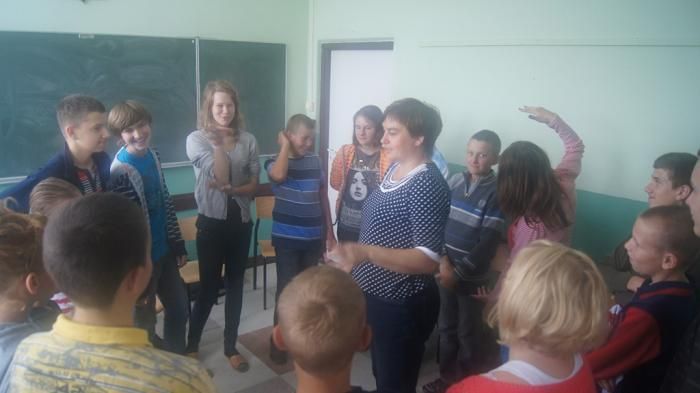 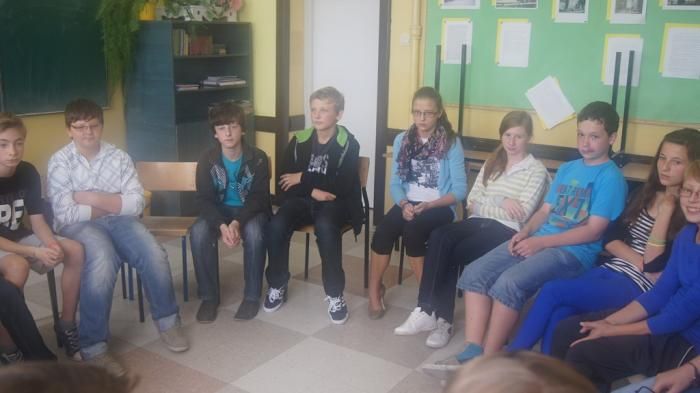 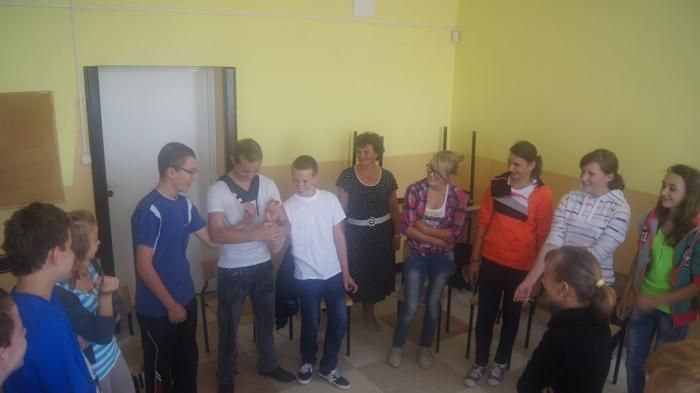 Gimnazjum współpracuje z Panią Ewą Kołomańską autorką książki pt. " Martyrologia Wsi Polskiej ", która niebawem się ukaże. Przekazaliśmy obszerne informacje dotyczące tajnego nauczania oraz postaci Prof. Romana Czerneckiego organizatora Tajnego Nauczania.                                                                                                We wrześniu 2012r. uczniowie klas drugich gimnazjum wzięli udział w ciekawej lekcji historii, podczas której gośćmi byli  Katarzyna Jedynak i Maciej Kutwin                                z Muzeum Wsi Kieleckiej o/Mauzoleum Martyrologii Wsi Polskich w Michniowie.
Nowy rok szkolny to czas sprzyjający  zdobywaniu  nowych doświadczeń i przystosowania się do nowej szkoły. Jest to także czas  do poznawania nowych rówieśników i zawierania wspaniałych przyjaźni. Okazją do integracji i miłego spędzenia piątkowego popołudnia było ognisko klasowe, które zorganizowali uczniowie z klasy I c wraz                   ze swoją wychowawczynią Katarzyną Stępień.
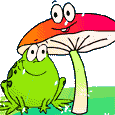 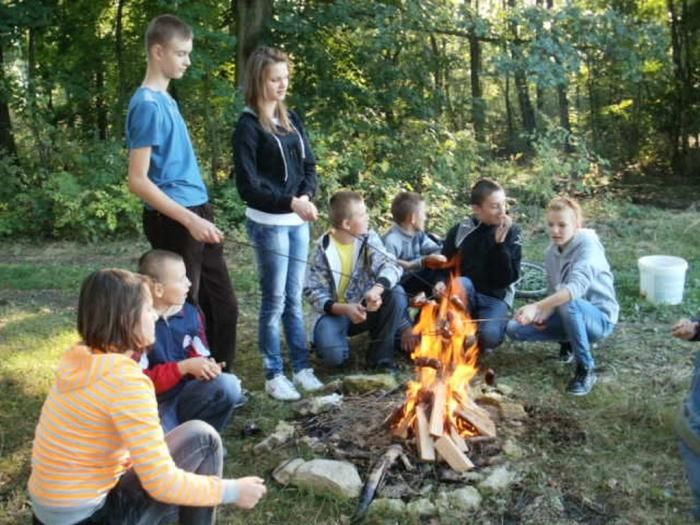 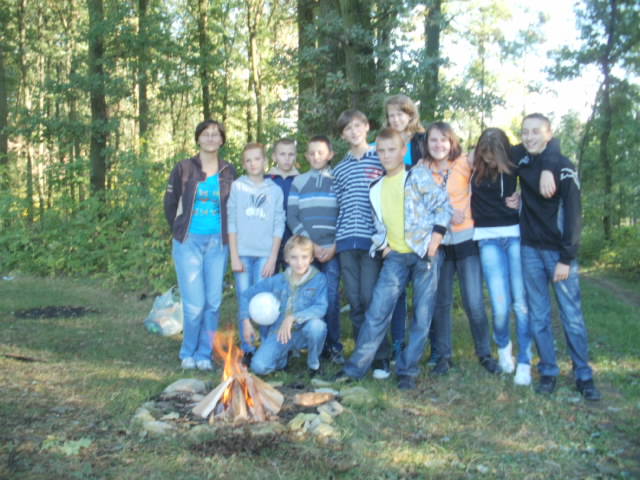 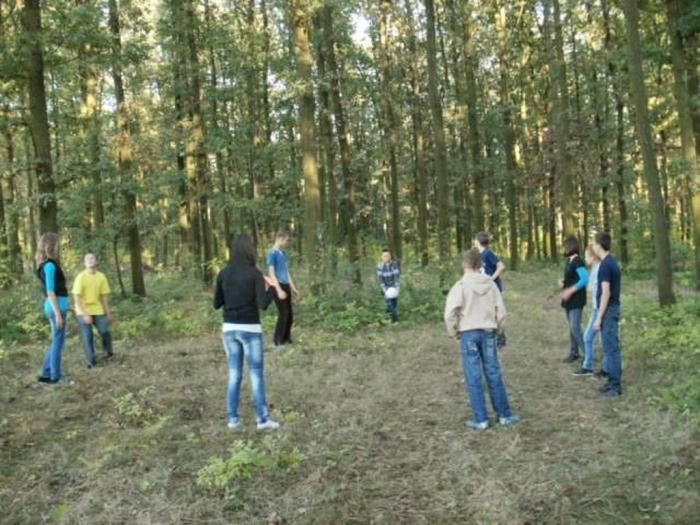 Warsztaty z zakresu sztuki                                          i kultury w ramach projektu                           SZTUKA NA KÓŁKACH
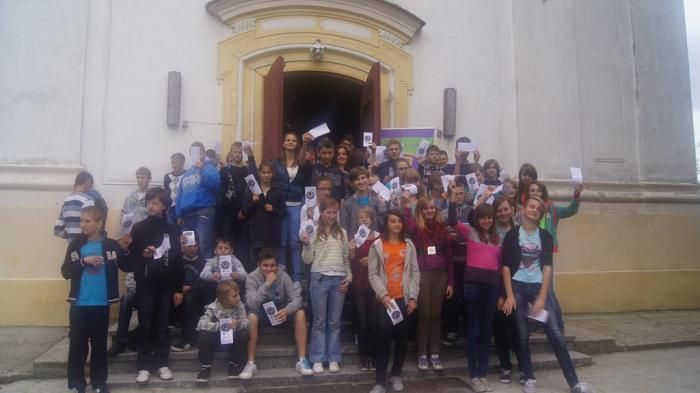 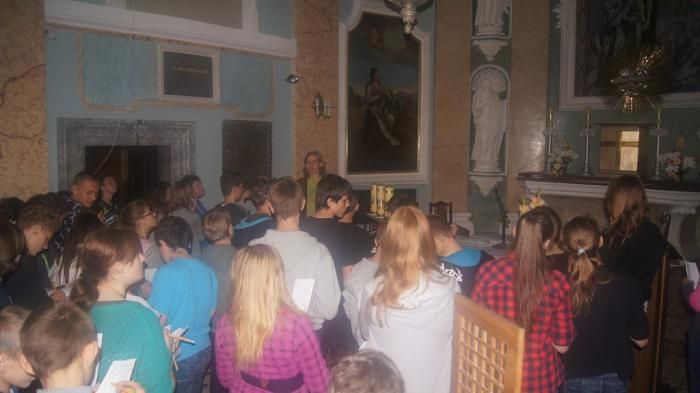 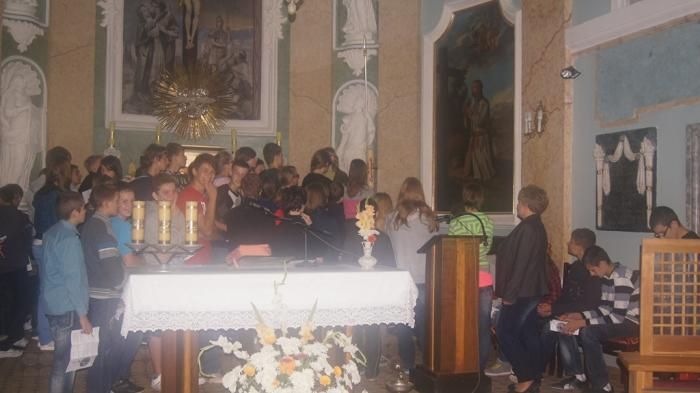 Wybory do Samorządu Uczniowskiego
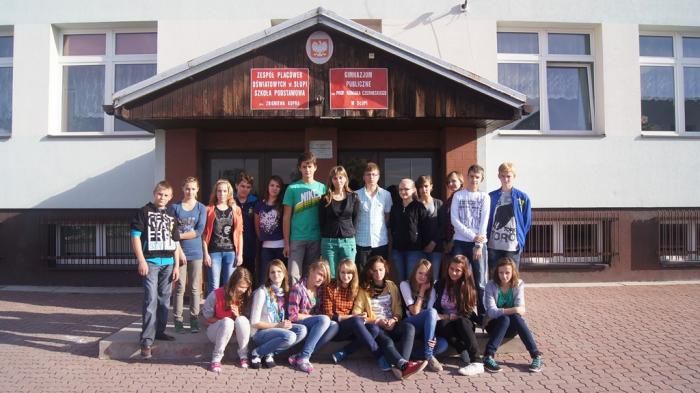 Uczniowie z klasy II c wspólnie świętowali Dzień Chłopaka
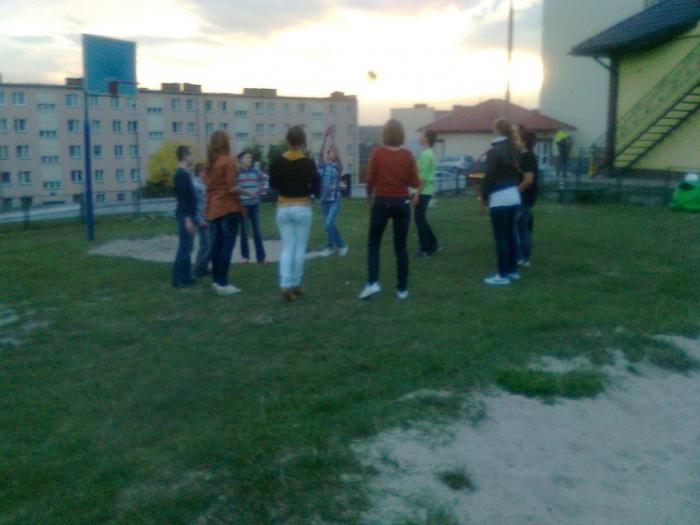 Ciekawa lekcja wychowawczaz Panem Zenonem Kowalikiem i Panem Zygmuntem Wiekierą- kombatantami Armii Krajowej.                                                  W klasie Ia wspominali okres II wojny światowej.
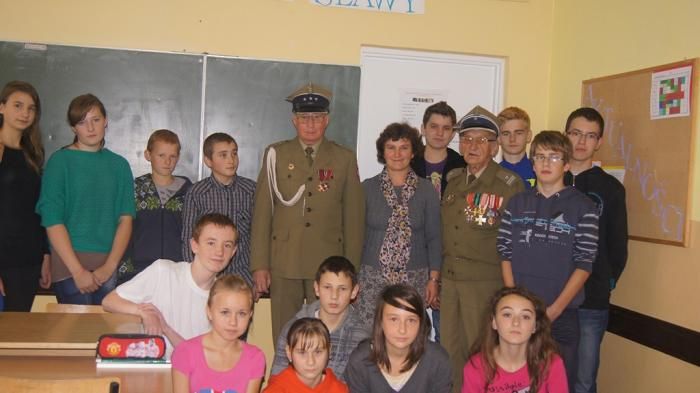 Spotkanie z kombatantami w klasie IIc
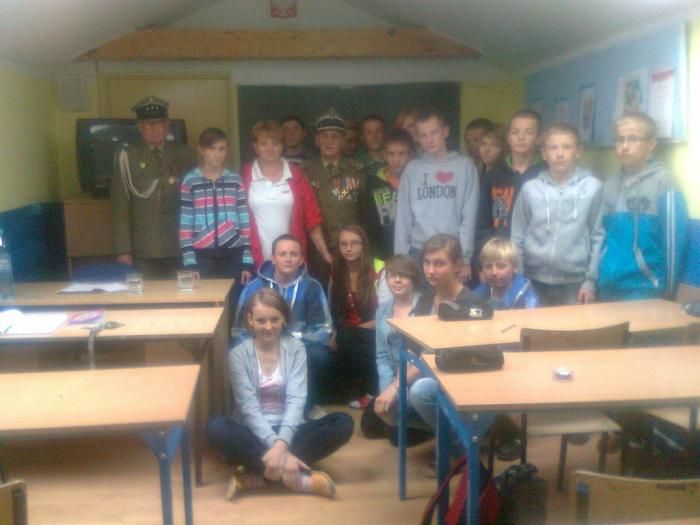 Udział zawodników z gimnazjum                                                w Powiatowych Biegach Przełajowych                                             w Małogoszczy
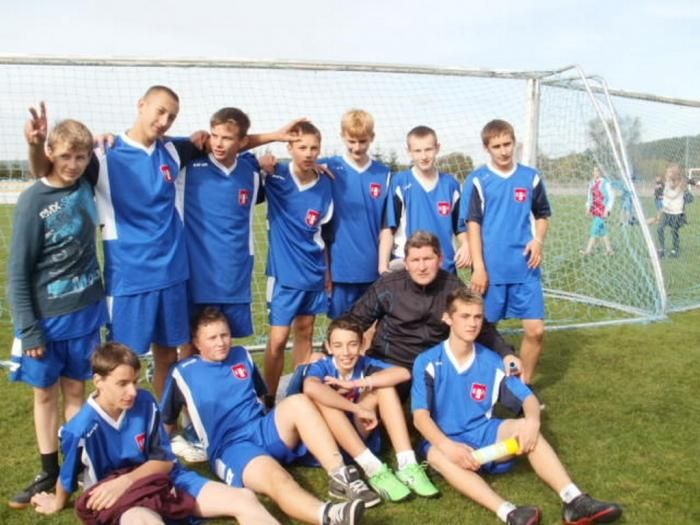 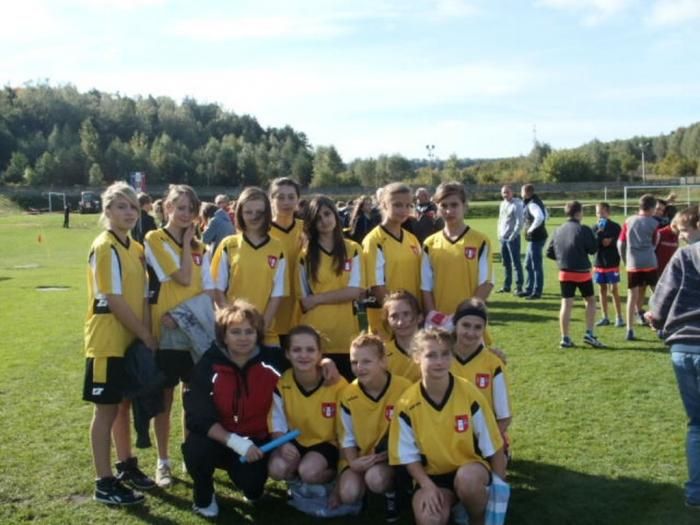 Dzień Edukacji Narodowej                                          i uroczyste ślubowanie klas pierwszych
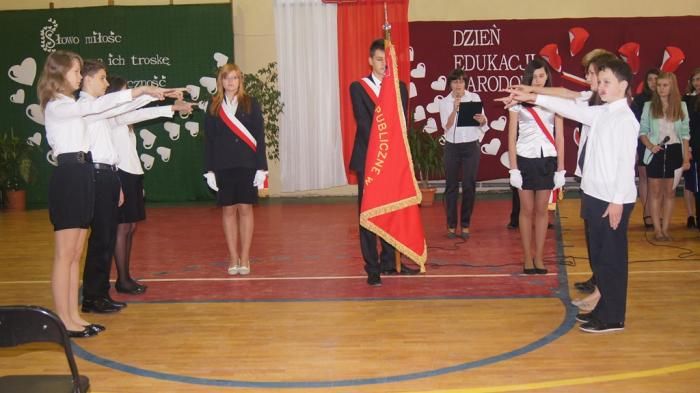 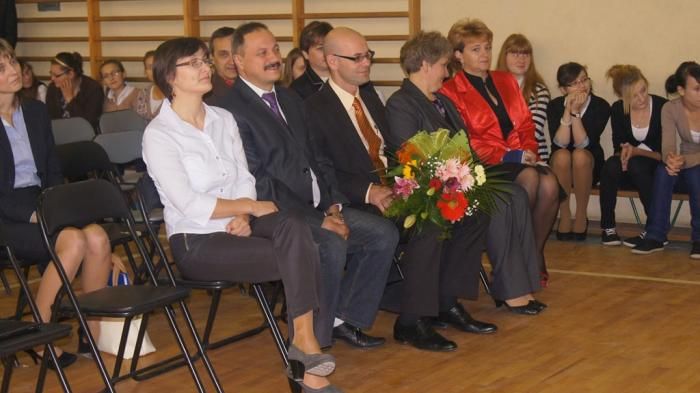 Pani Marzena Machnik                                   otrzymała wyróżnienie w konkursie „Szkolnastrona roku 2012  w kategorii "Administrator Roku 2012„Nagroda InternautówII miejsce -  Gimnazjum Publiczne                                           im. R. Czerneckiego w Słupi
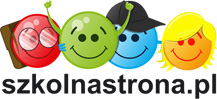 W październiku 2012r.                                             w Liceum Ogólnokształcącym                                     w Szczekocinach odbyła się XXII sesja naukowa pt. " Amerykańskie wybory", w której wzięły udział uczennice naszego gimnazjum: Monika Kasperczyk,                        Justyna Zdańska oraz Aleksandra Niechciał wraz z nauczycielem Pawłem Puto.
Spotkanie z koordynatoramiEdukacyjnej Fundacji Czerneckich
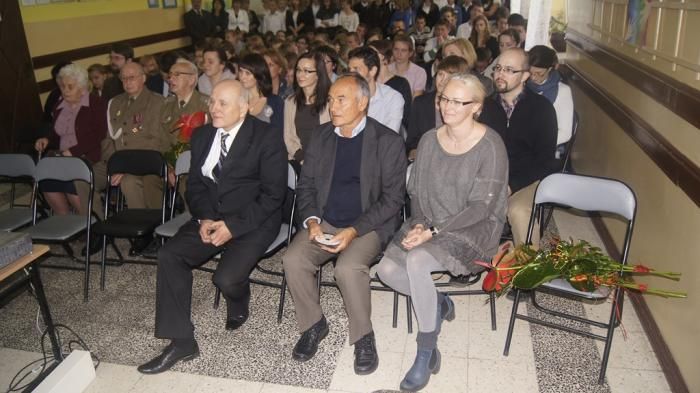 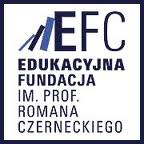 Marek Michalewski i Sabina Olmińska  (absolwentka tajnych kompletów w Słupi)
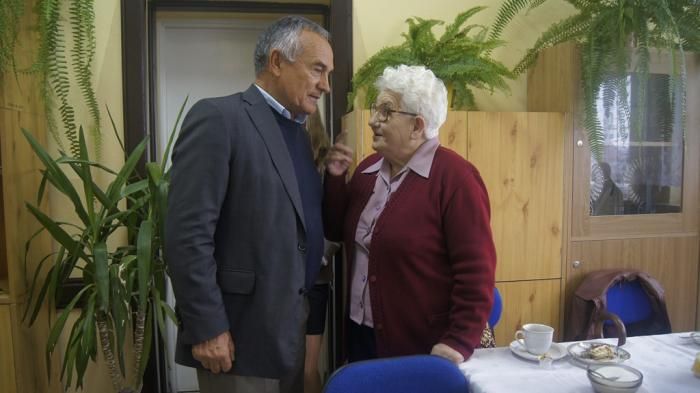 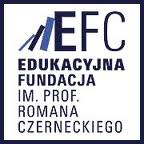 94.rocznica odzyskania przez Polskę Niepodległości
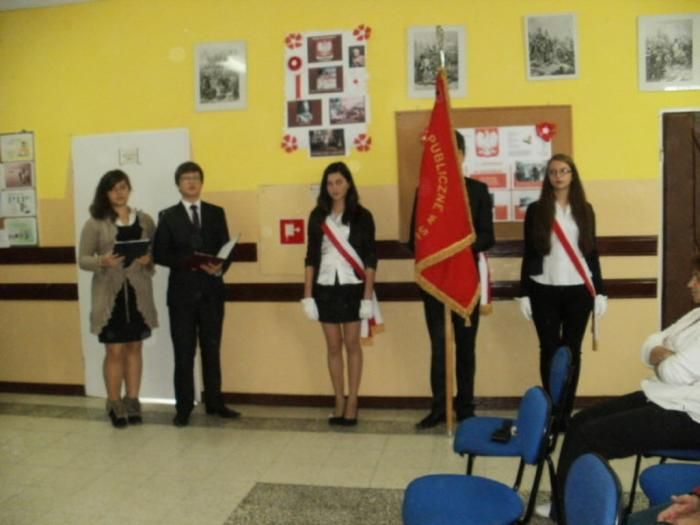 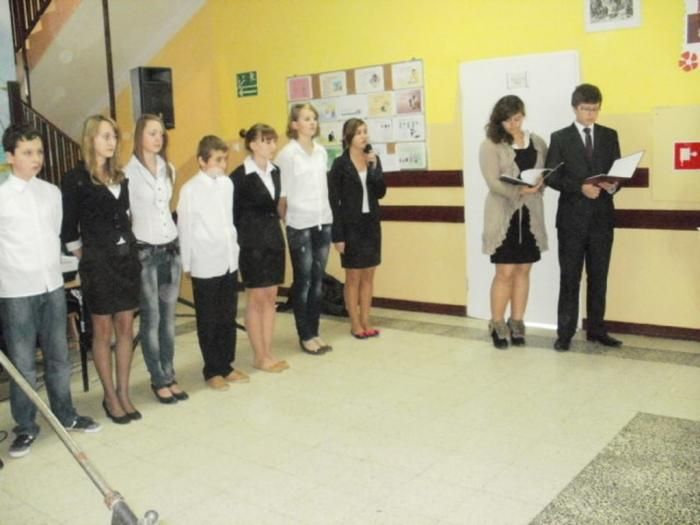 Dzień Patrona Szkoły12 listopada
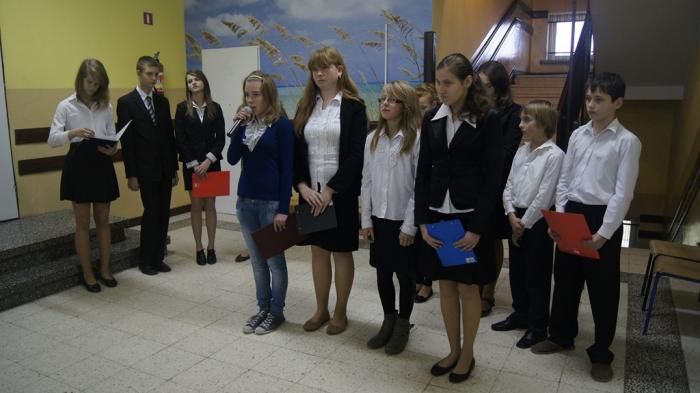 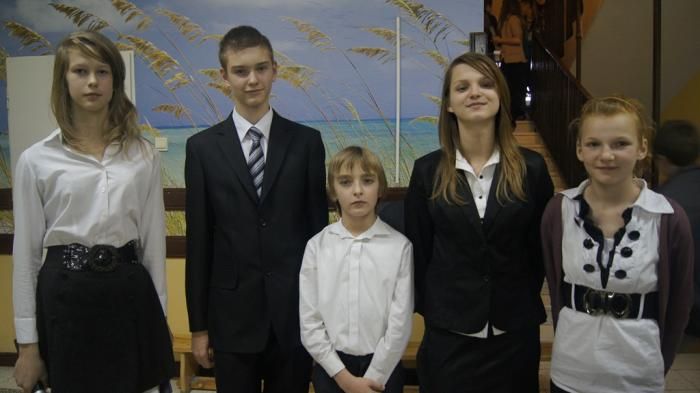 Konkurs plastyczny-  organizatorem było Towarzystwo Kulturalne                                  im.Tadeusza Kościuszki w  Szczekocinach Karol Lech                            z kl. III b                       zajął II miejsce
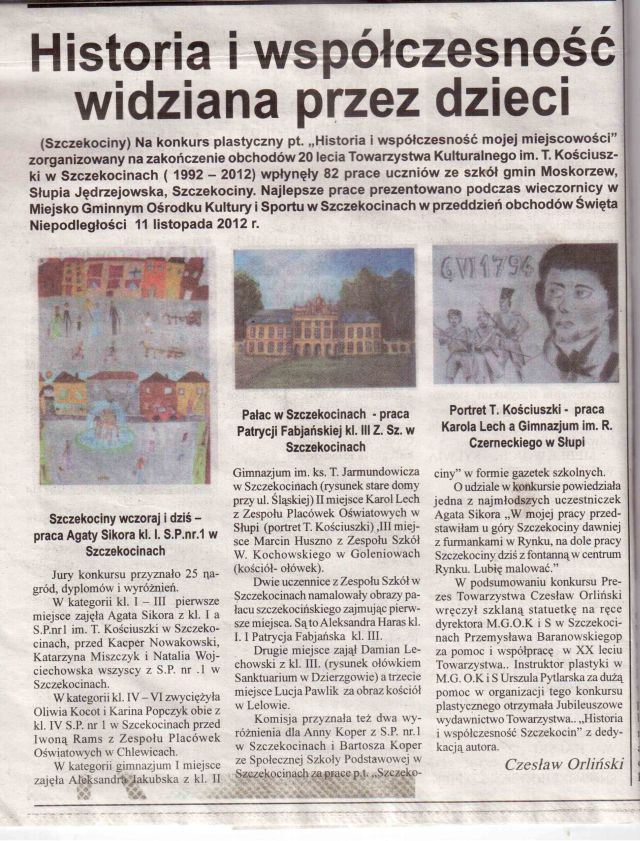 Otwarcie kompleksu                     rekraacyjno-sportowego
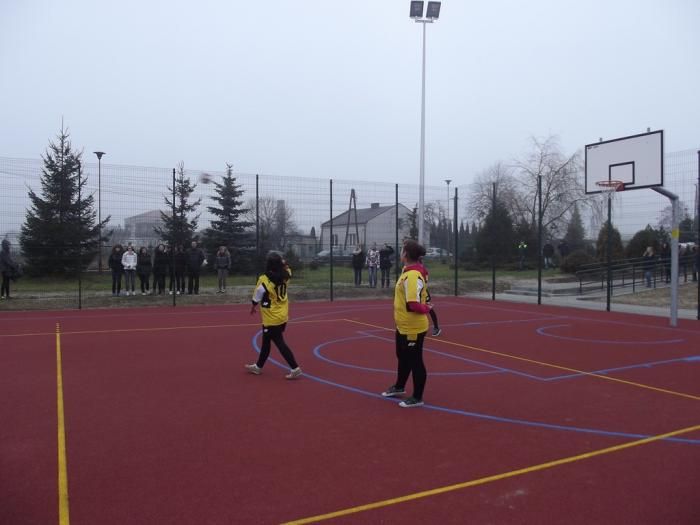 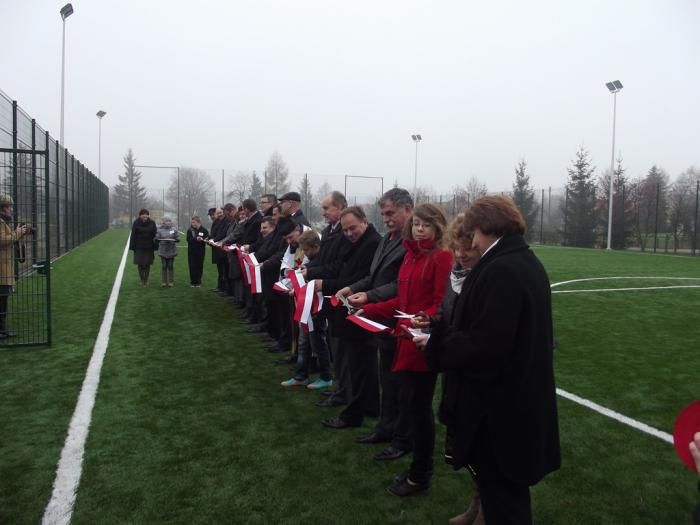 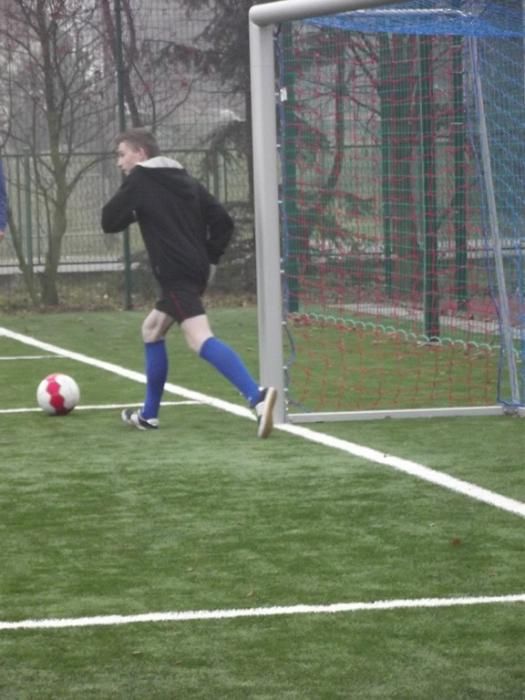 Maraton Pisania Listów                        Amnesty International
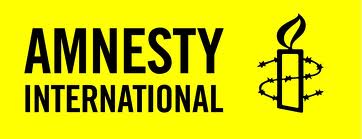 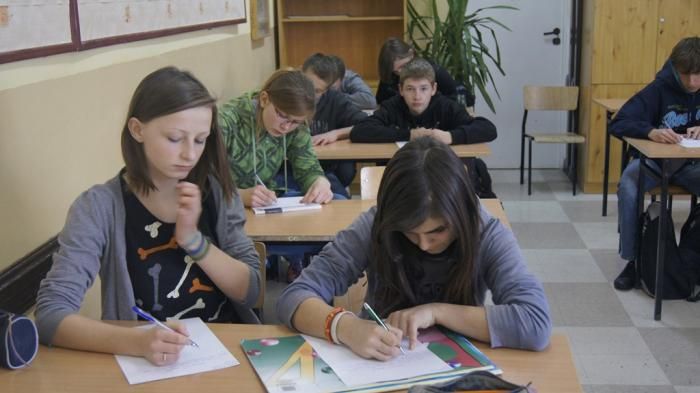 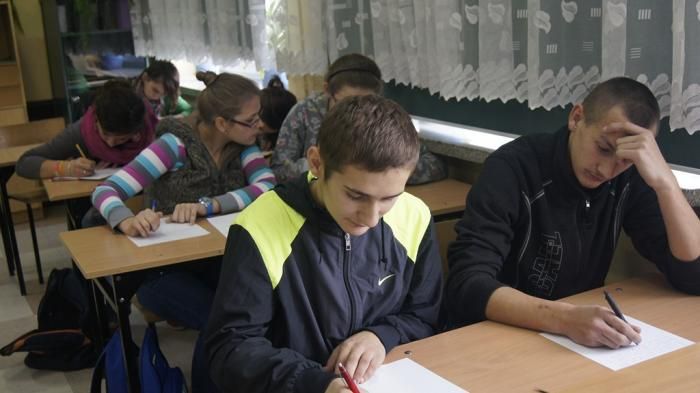 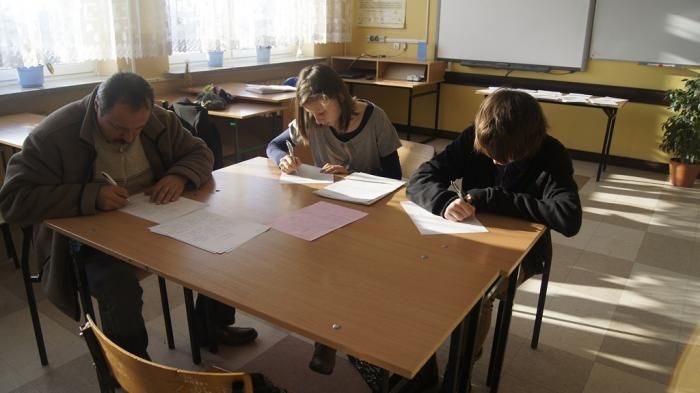 Międzynarodowy Dzień Wolontariusza Uczniowie klasy Ic przygotowali apel
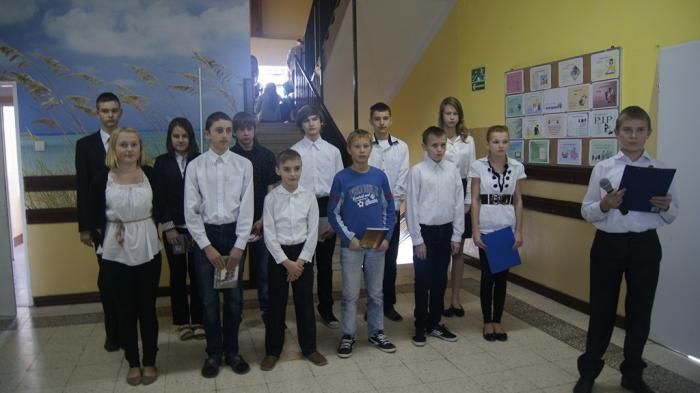 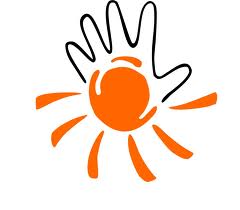 Turniej tenisa stołowego               w Moskorzewie
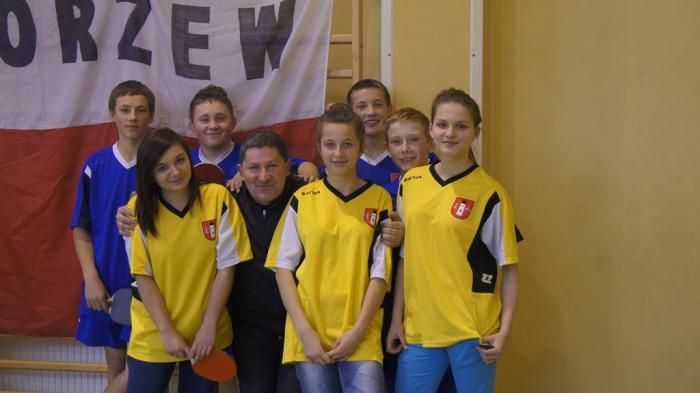 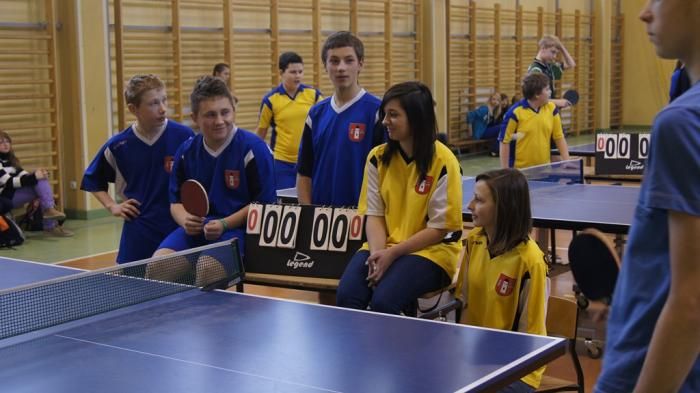 Próbny Egzamin Gimnazjalnyw klasach II i III
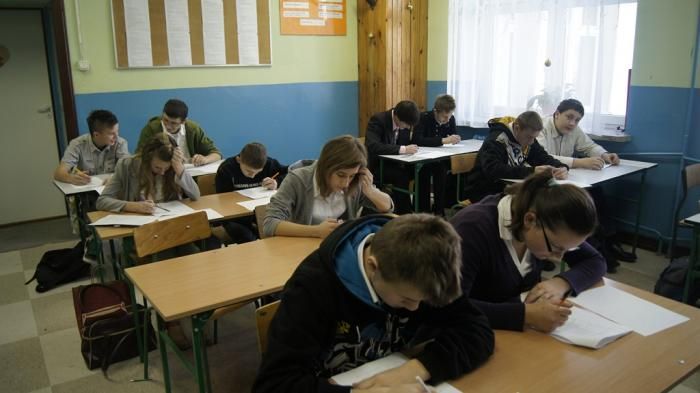 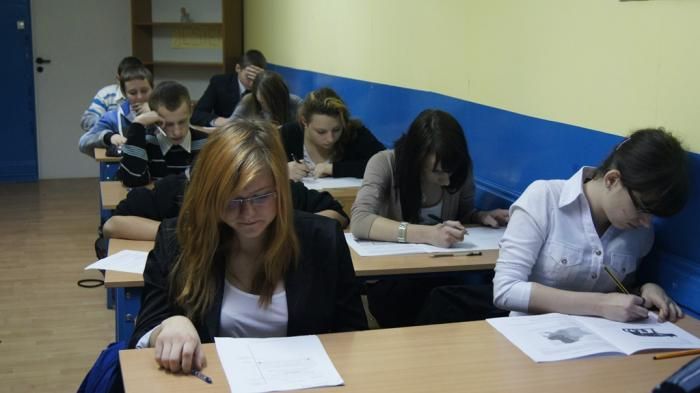 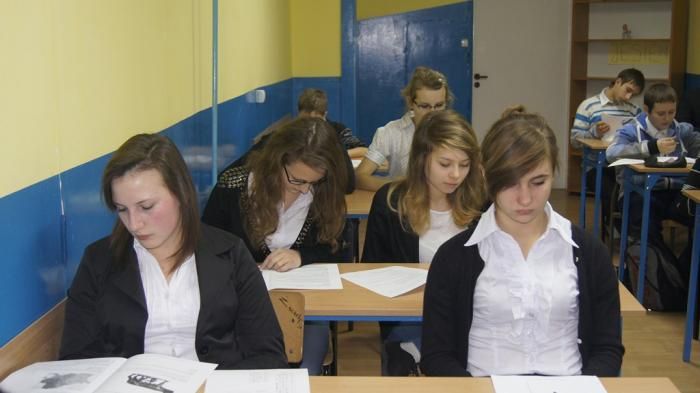 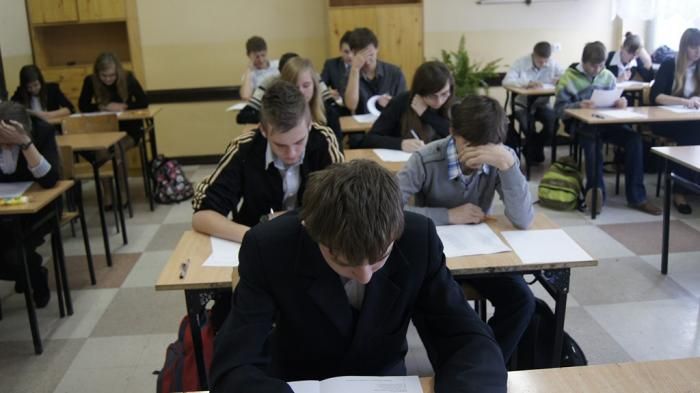 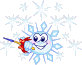 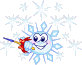 Jasełka bożonarodzeniowe
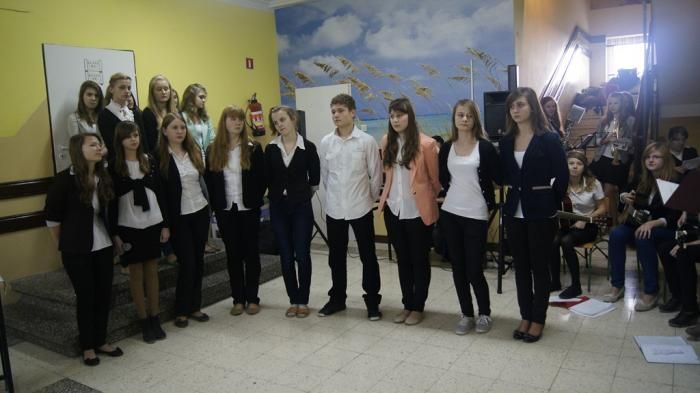 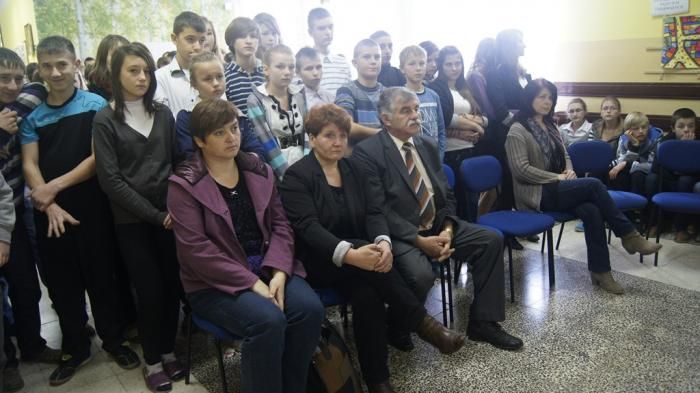 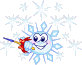 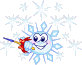 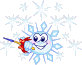 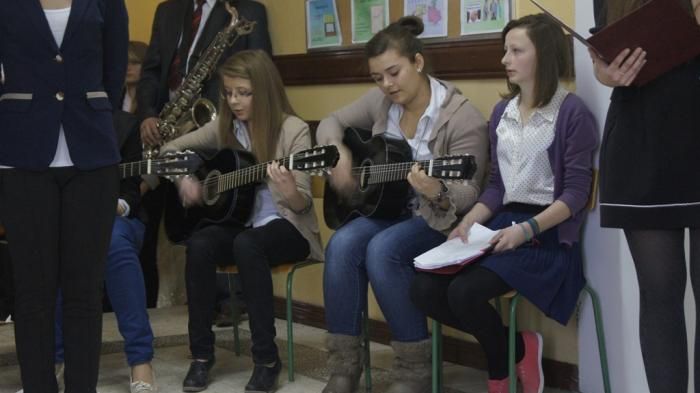 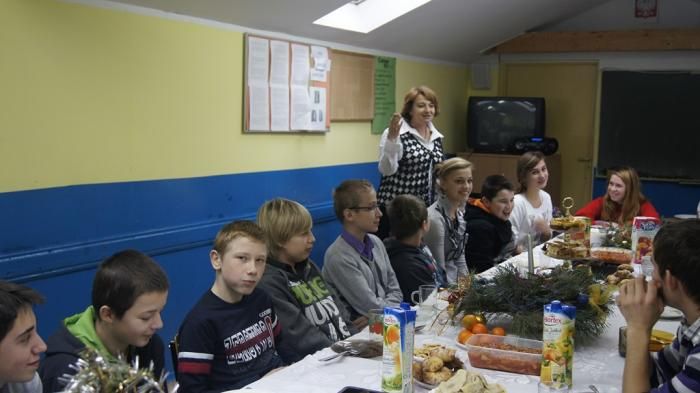 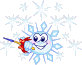 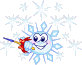 Wielka Orkiestra Świątecznej Pomocy
W zbiórkę włączyli się także wolontariusze z naszej szkoły :  - Kamila Błaszczyk IIIa  - Justyna Trzeszkowska IIIa  - Wiktoria Jakubska Ic  - Agata Jędrychowska IIaoraz nasi  absolwenci: Karol Nowak, Kamila i Katarzyna Fortunka
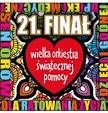 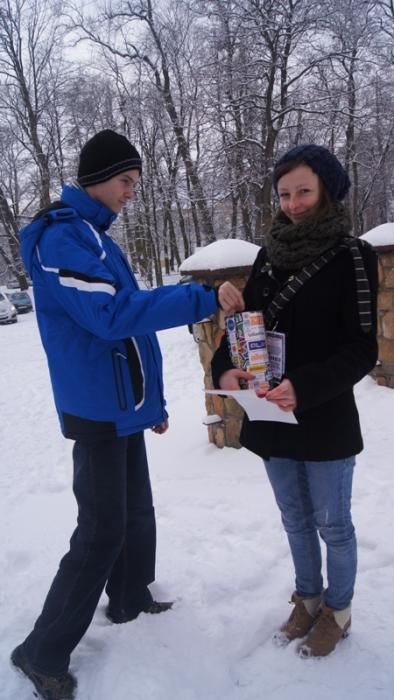 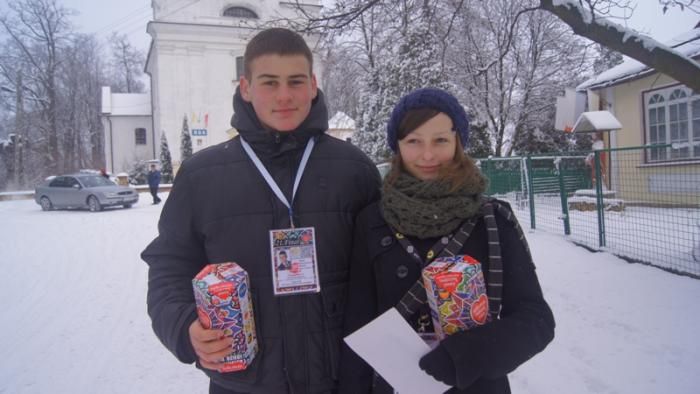 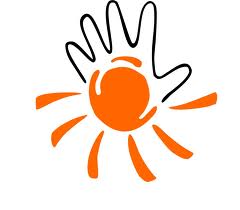 Grupa wolontariuszy z gimnazjum (klasy Ic i IIb) bardzo chętnie odwiedza przedszkolaków w Słupi.  Na zdjęciach uczennice : Karolina Duraj, Kamila Kucharczyk i Monika Zbroińska z ogromnym zaangażowaniem zajmują się młodszymi kolegami. Oprócz czytania wspaniałych bajek nie brakuje zabawy, radości i uśmiechu.
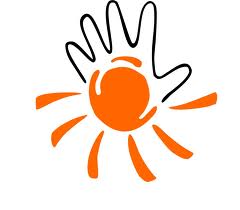 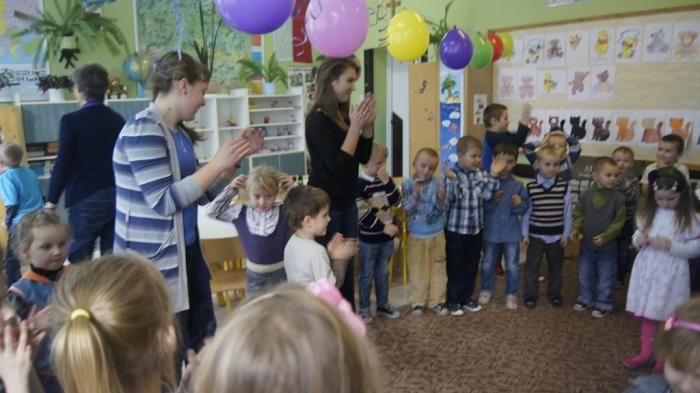 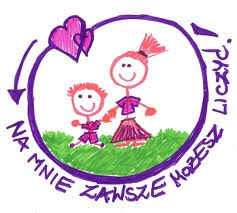 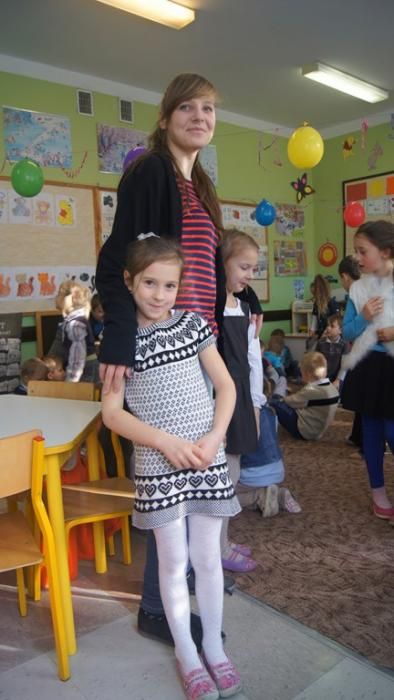 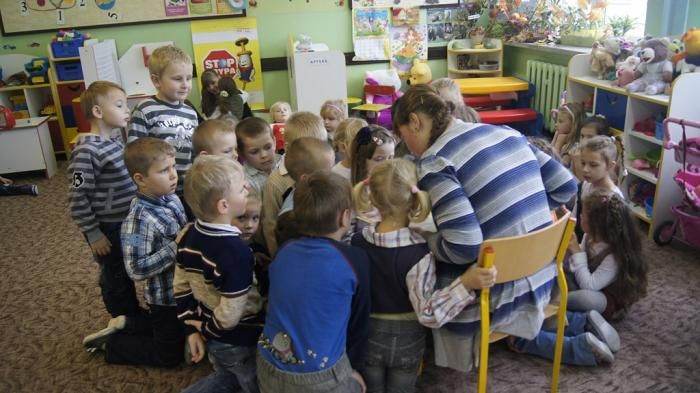 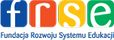 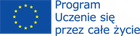 Gimnazjum przystąpiło  do międzynarodowego „Programu Comenius - Partnerskie Projekty Szkół”  - projekt „Wordcrossing”Celem projektu jest m.in. zwiększenie motywacji uczniów do nauki języków obcych, nawiązywania kontaktów i komunikowania się z partnerami                   z zagranicy.Kraje partnerskie w projekcie:                                            Polska, Hiszpania, Grecja, Rumunia, Włochy, Turcja
W Hiszpanii naszą szkołę reprezentowali uczniowie: Justyna Wcisło,                            Marta Sobczyk, Paulina Bratek,                              Patryk Raczyński oraz nauczyciele: Katarzyna Stępień i Małgorzata Szwaja
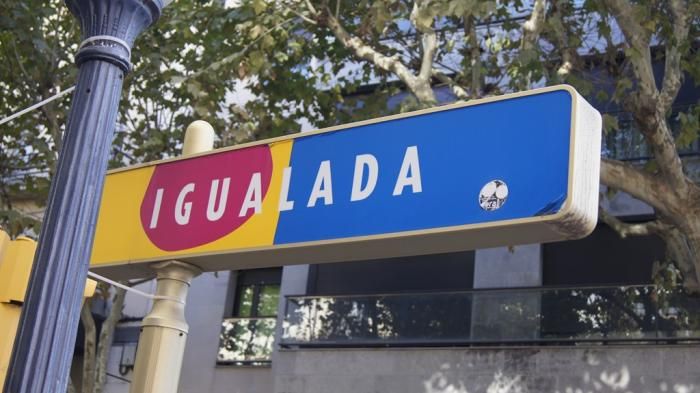 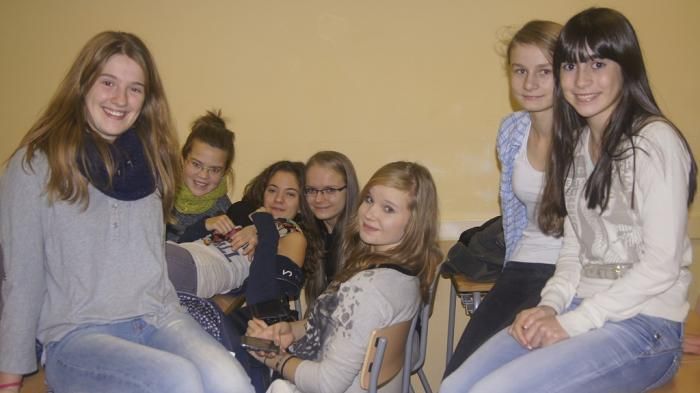 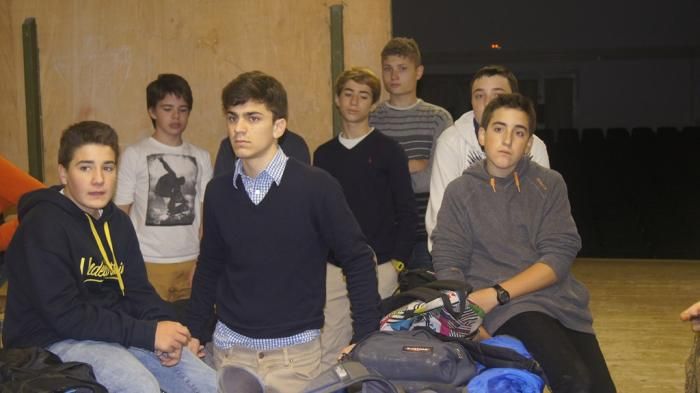 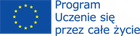 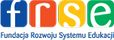 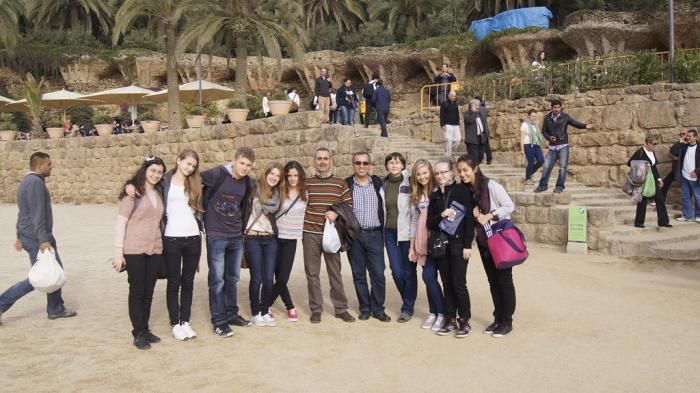 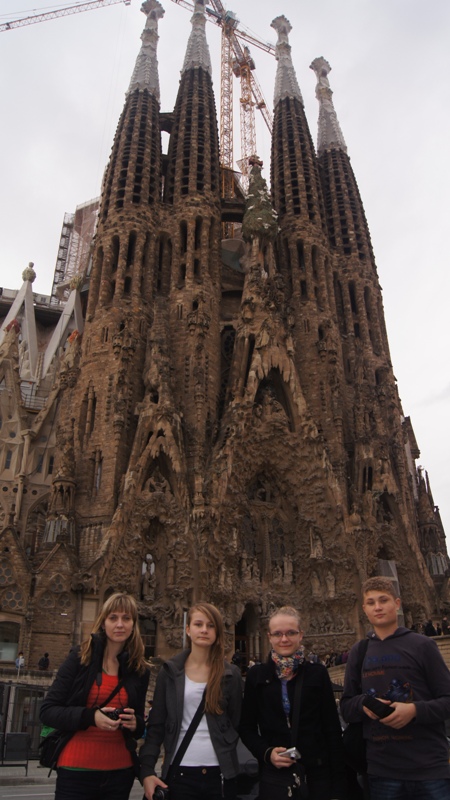 W Barcelonie podziwialiśmy                      Park Güell i Kościół                                          Świętej Rodziny (Sagrada Familia)
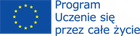 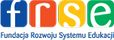 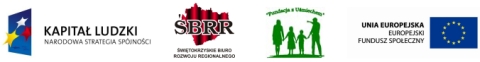 Realizujemy projekt" Szkoła wspiera- uczeń wybiera"
Projekt składa się z 5 zadań
W labiryncie nauk ścisłych
Gimnazjalna wieża Babel
Zajęcia artystyczne i sportowe
Zajęcia wyrównawcze
Doradztwo edukacyjno-zawodowe
Wycieczki w ramach projektu: w Sudetach zdobyliśmy Śnieżkę
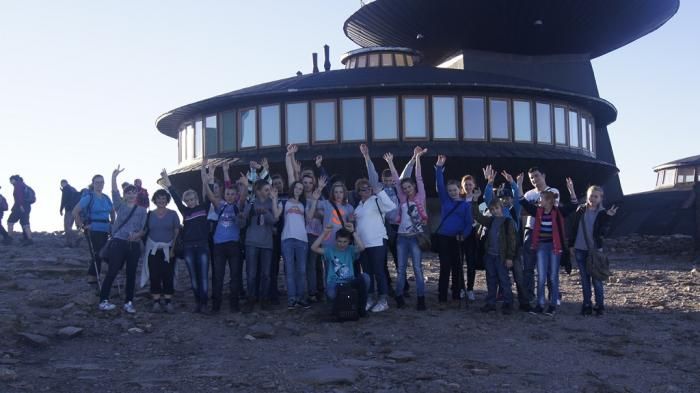 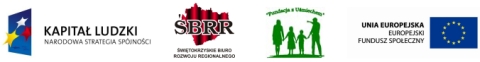 Wyjazd do Krakowa                                                        na Europejskie Dni Języków Obcych
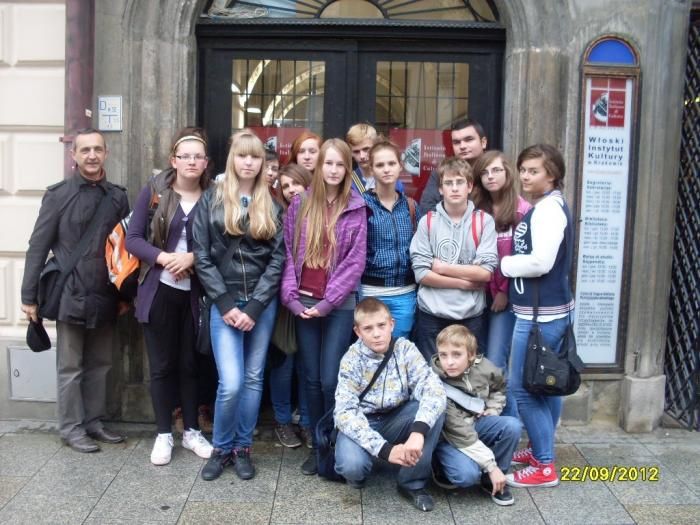 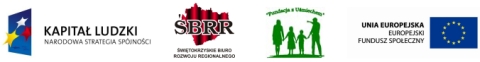 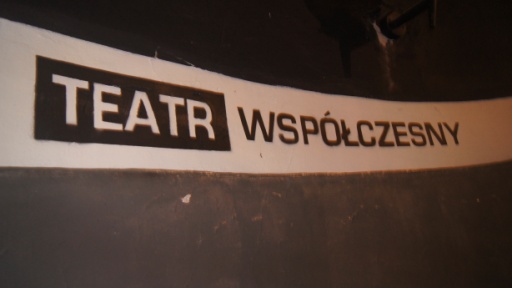 Wycieczka do teatru w Krakowie
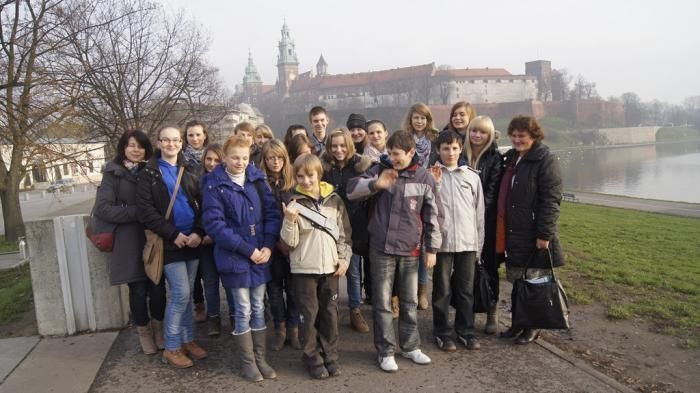 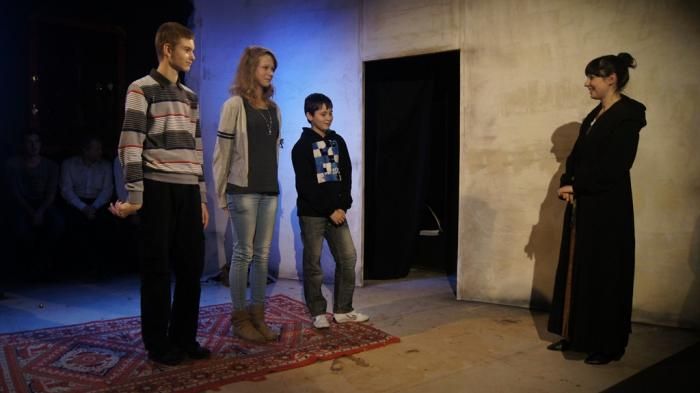 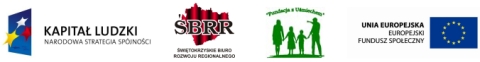 Wyjazd do Kopalni Srebra w Tarnowskich Górach
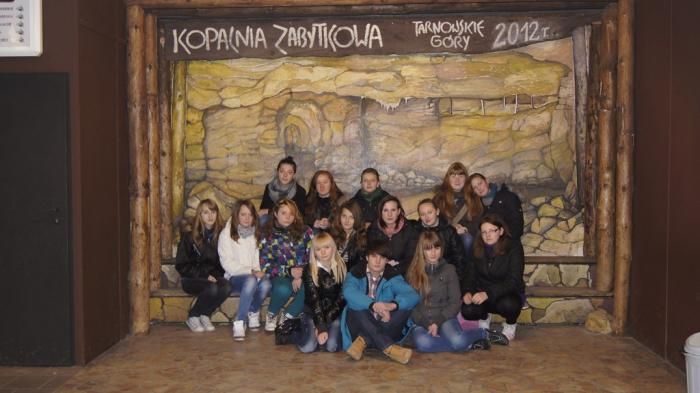 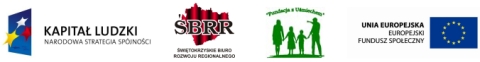 Z wizytą w Planetarium w Chorzowie
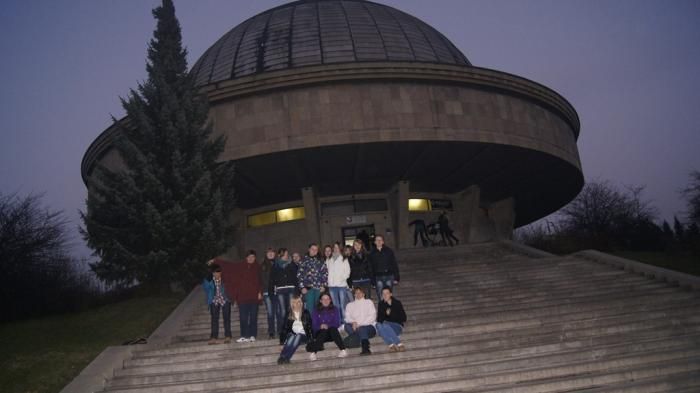 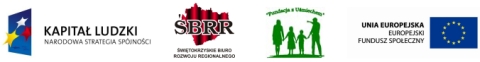 Wycieczka do Obserwatorium Astronomicznego w Niepołomicach
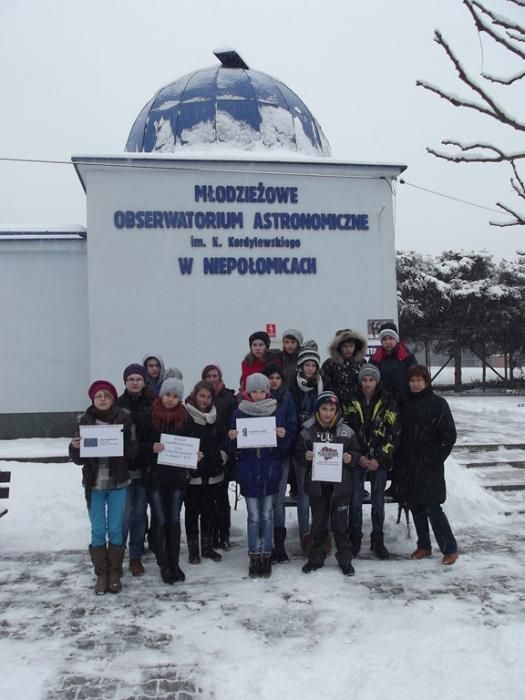 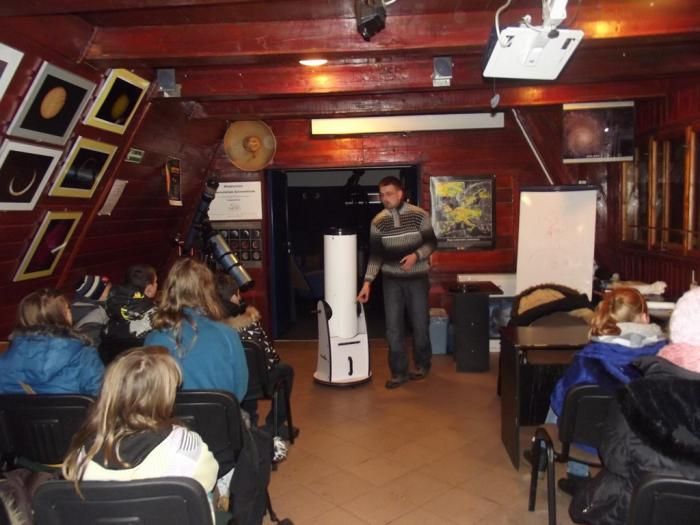 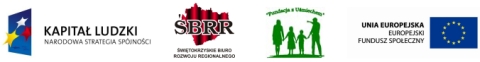 Obóz narciarskiBiałka Tatrzańska 2013
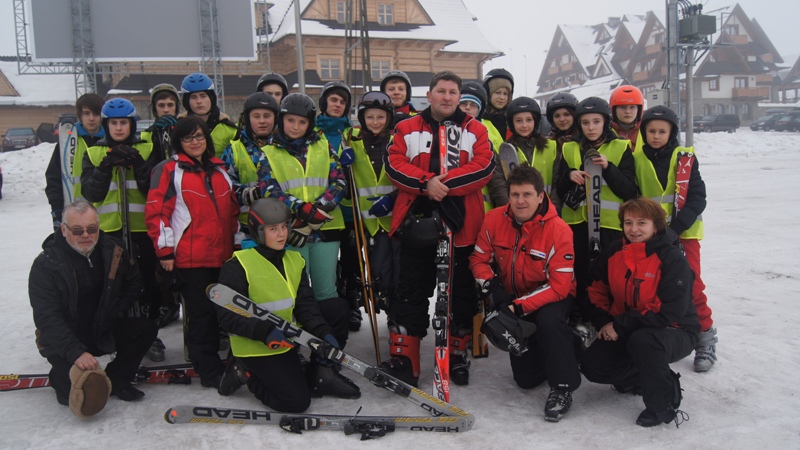 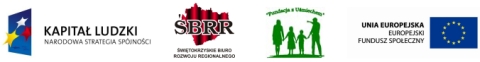 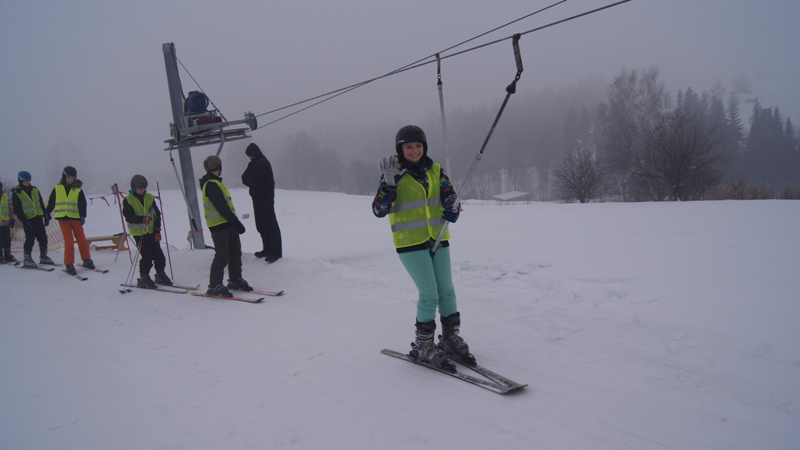 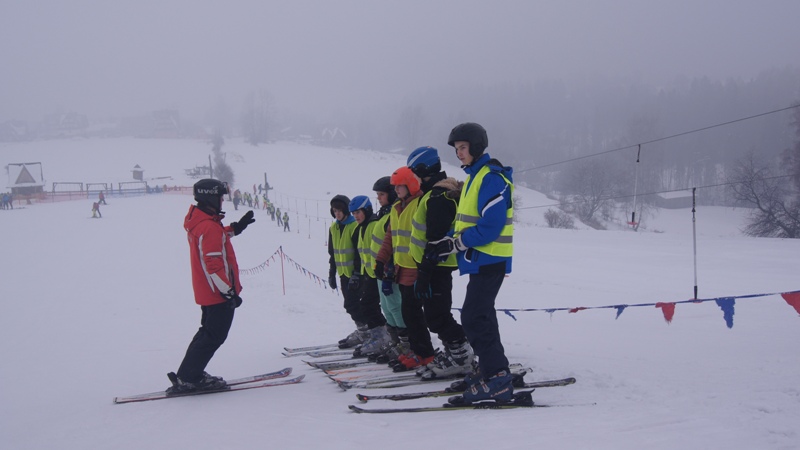 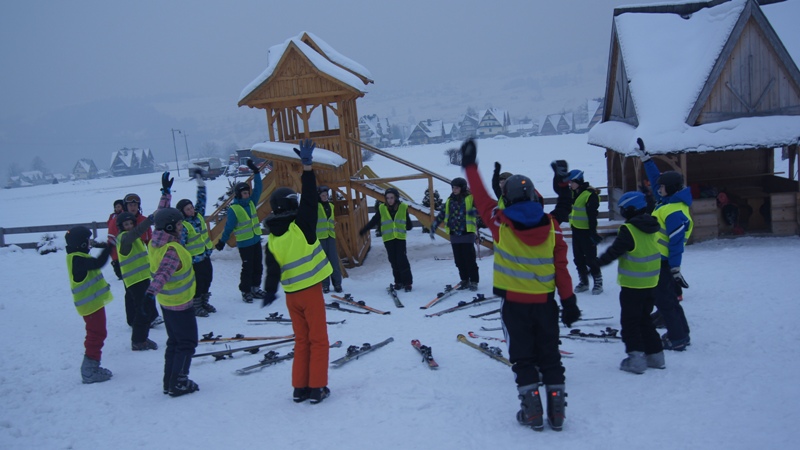 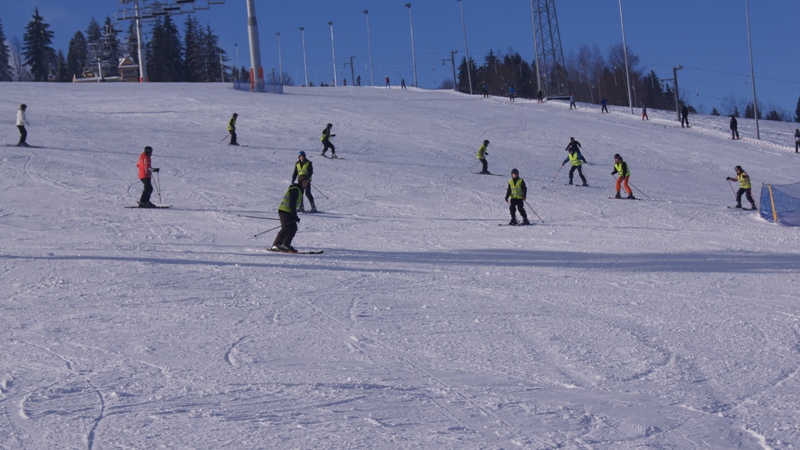 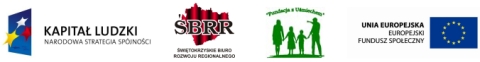 Wojewódzki Konkurs PrzedmiotowyDo III etapu  zakwalifikowały się uczennice:
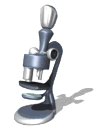 -z biologii : Marta Sobczyk - IIIb



 - z geografii: Anna Ciosek - IIIc
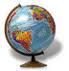 Podsumowanie I semestru rok szkolny 2012/2013
Najlepsi  uczniowie w szkole:
Najlepsi uczniowie według klas:
Najlepsi uczniowie według klas:
Najlepsi uczniowie według klas:
Frekwencja
Uczniowie, którzy nie opuścili                 ani jednego dnia w szkole:
Marcin Kaliński - IIb
 Katarzyna Bukowska - IIIa
 Kamil Zdański - IIIc
Czytelnictwo
Razem: 471 książek
Liczba odwiedzin  w bibliotece: 602
Zapraszamy do odwiedzania                                 naszej strony internetowej, z której dowiecie się Państwo o realizowanych działaniach w naszej szkole.www.gimslupia.szkolnastrona.pl
DZIĘKUJEMY ZA UWAGĘPrezentację przygotowały:Marzena MachnikKatarzyna Stępień